Торгівля як вид послуг. Форми торгівлі. Показники зовнішньої торгівлі.  Обсяги та структура експорту й імпорту. Основні напрями зовнішньоторговельних зв’язків. СОТ. Регіональні зони вільної торгівлі
Бартош Є.М.
Форми торгівлі
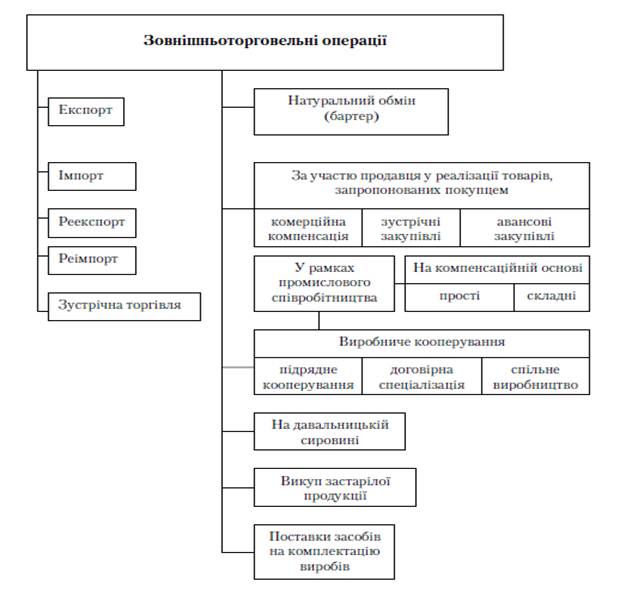 Структура торгівлі
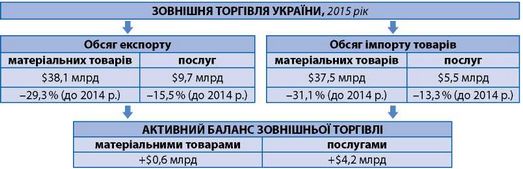 Структура експорту й імпорту
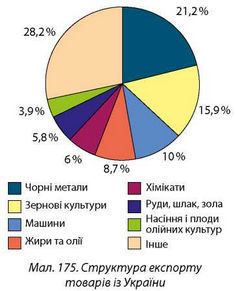 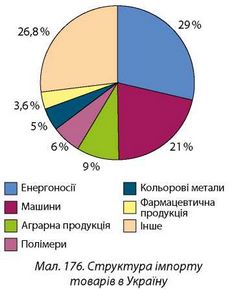 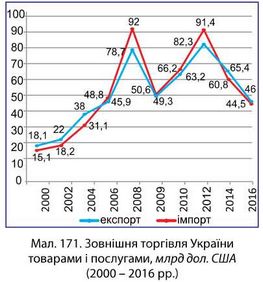 Динаміка зовнішньої торгівлі
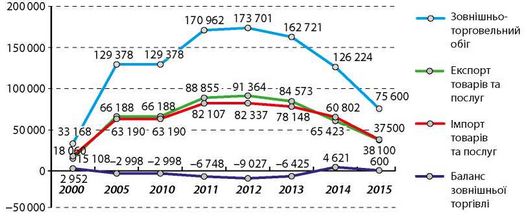 Основні напрями зовнішньоторговельних зв’язків
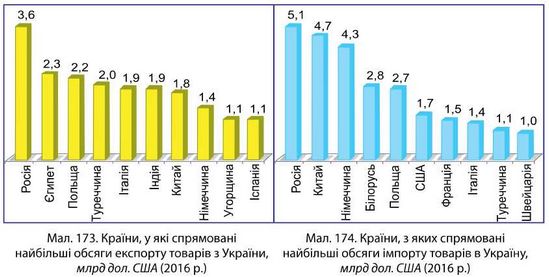 Основні торгівельні партнери
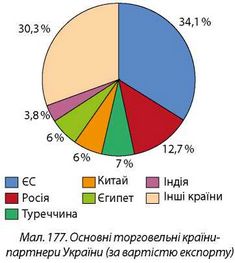 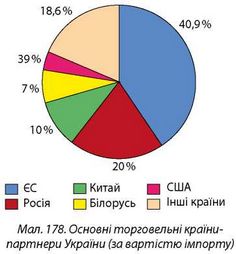 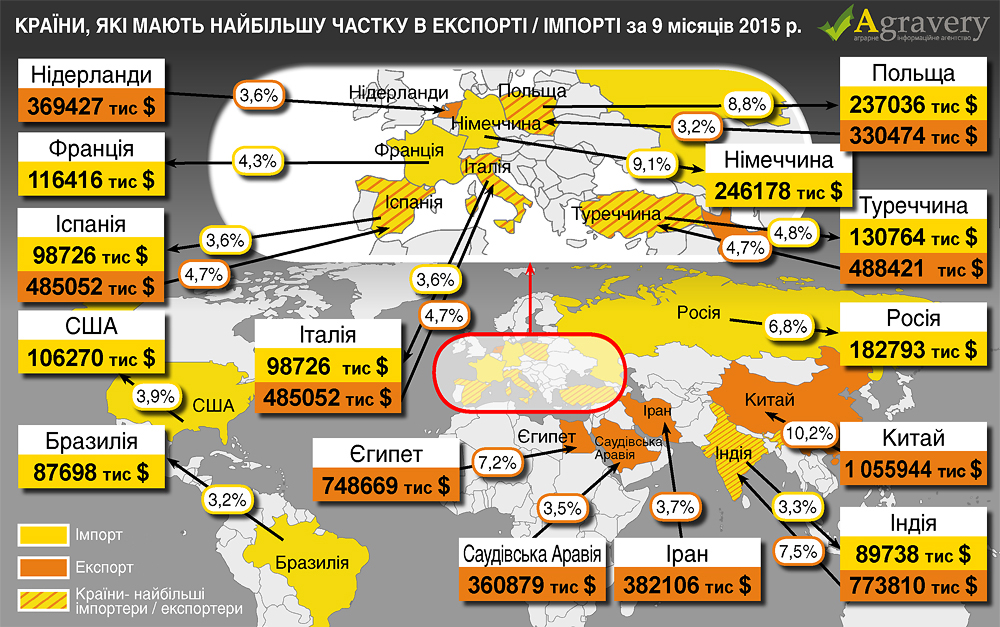 Основні торгівельні партнери
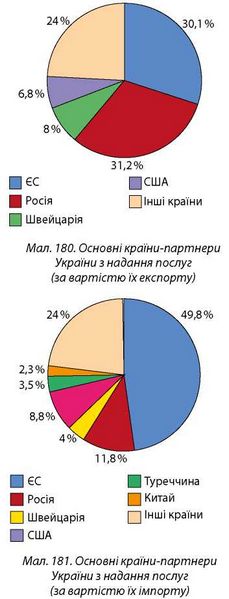 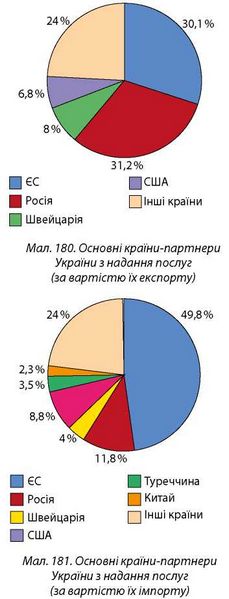 Товарна структура експорту й імпорту (2016 р.)
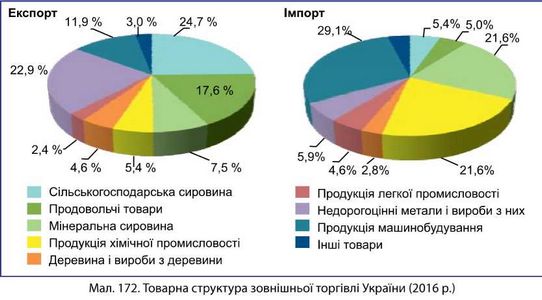 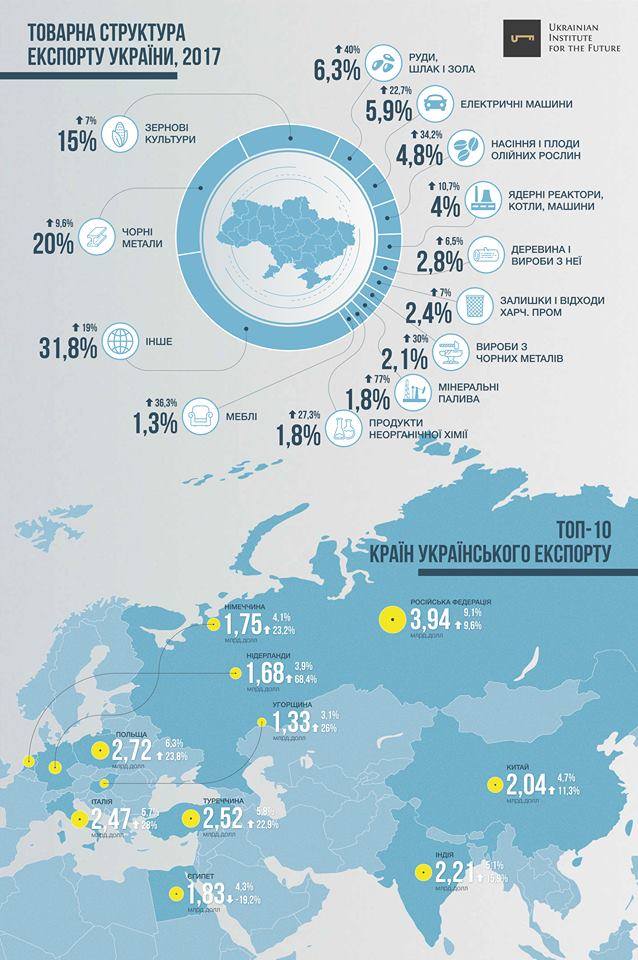 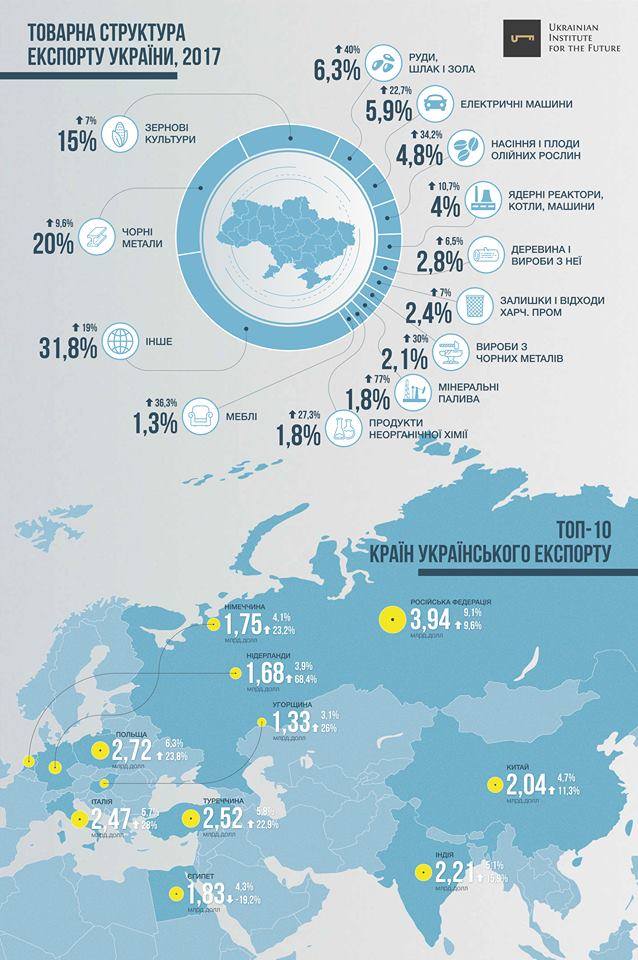 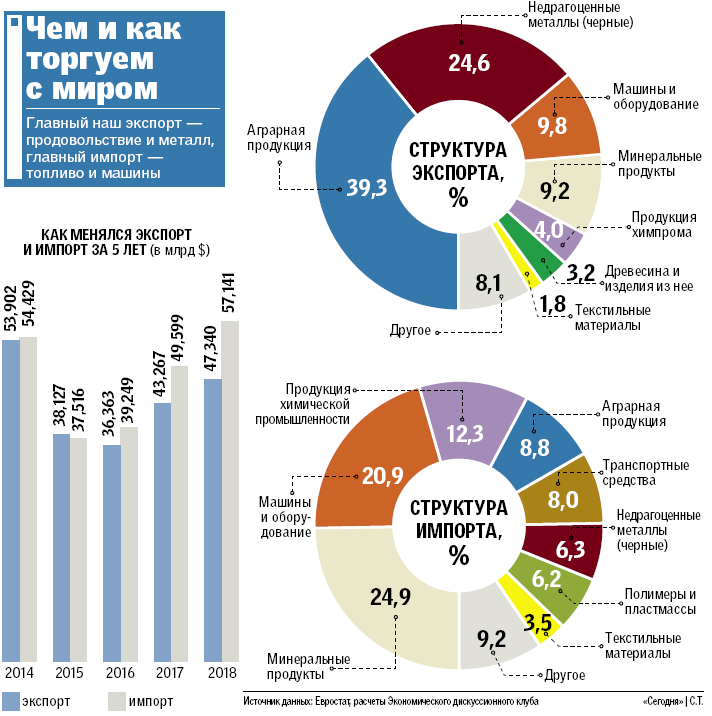 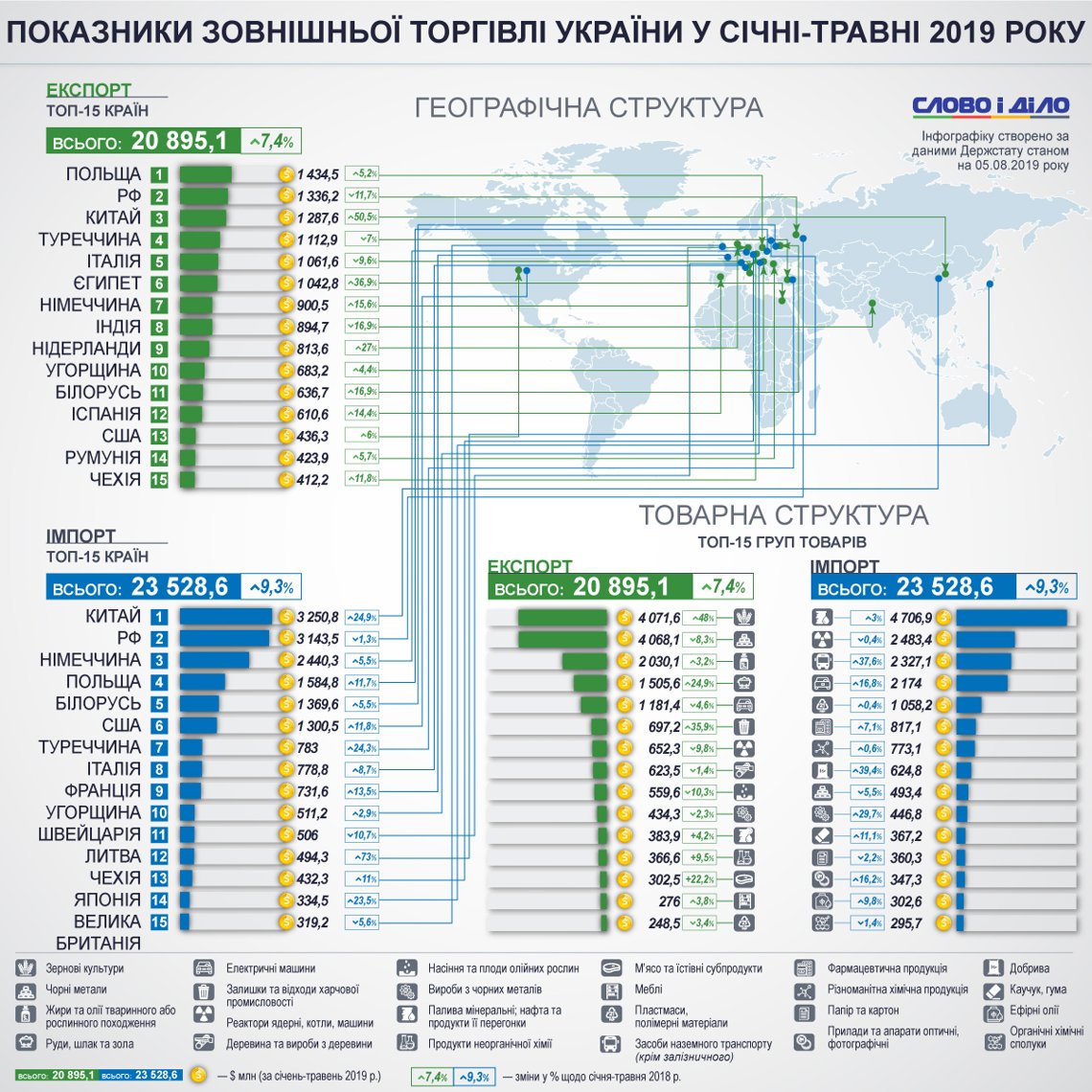 Світова організація торгівлі
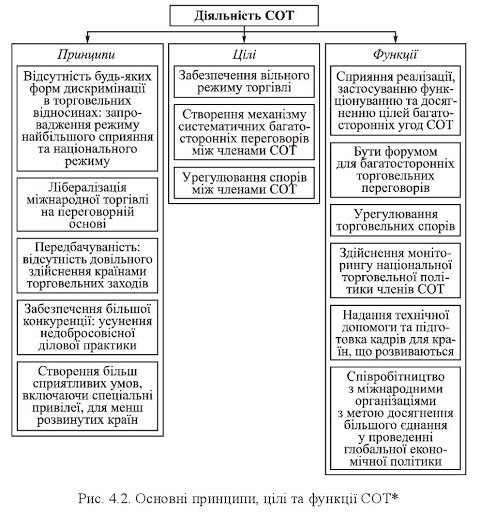 Світова організація торгівлі
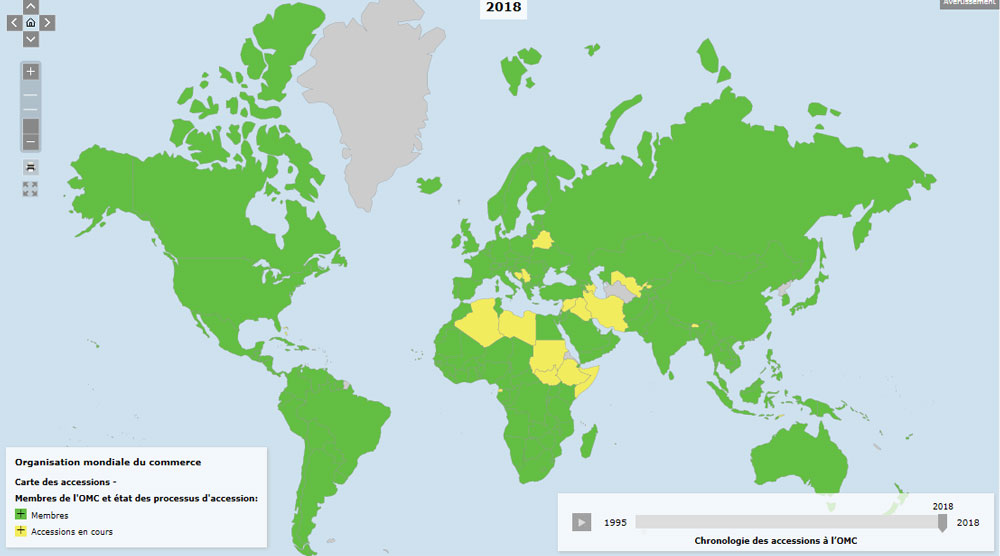 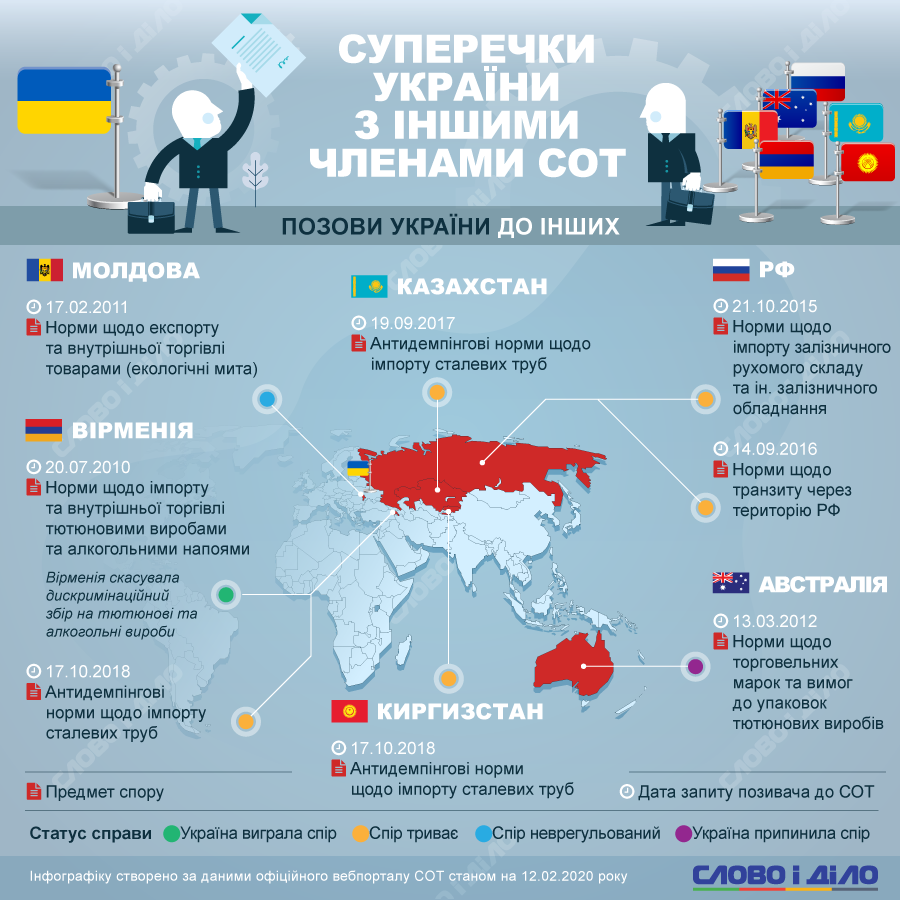 Регіональні зони вільної торгівлі
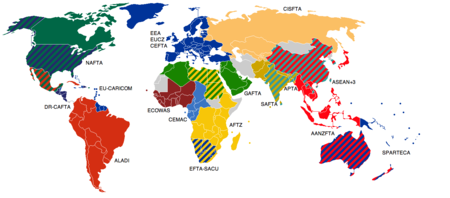 Україна і зони вільної торгівлі
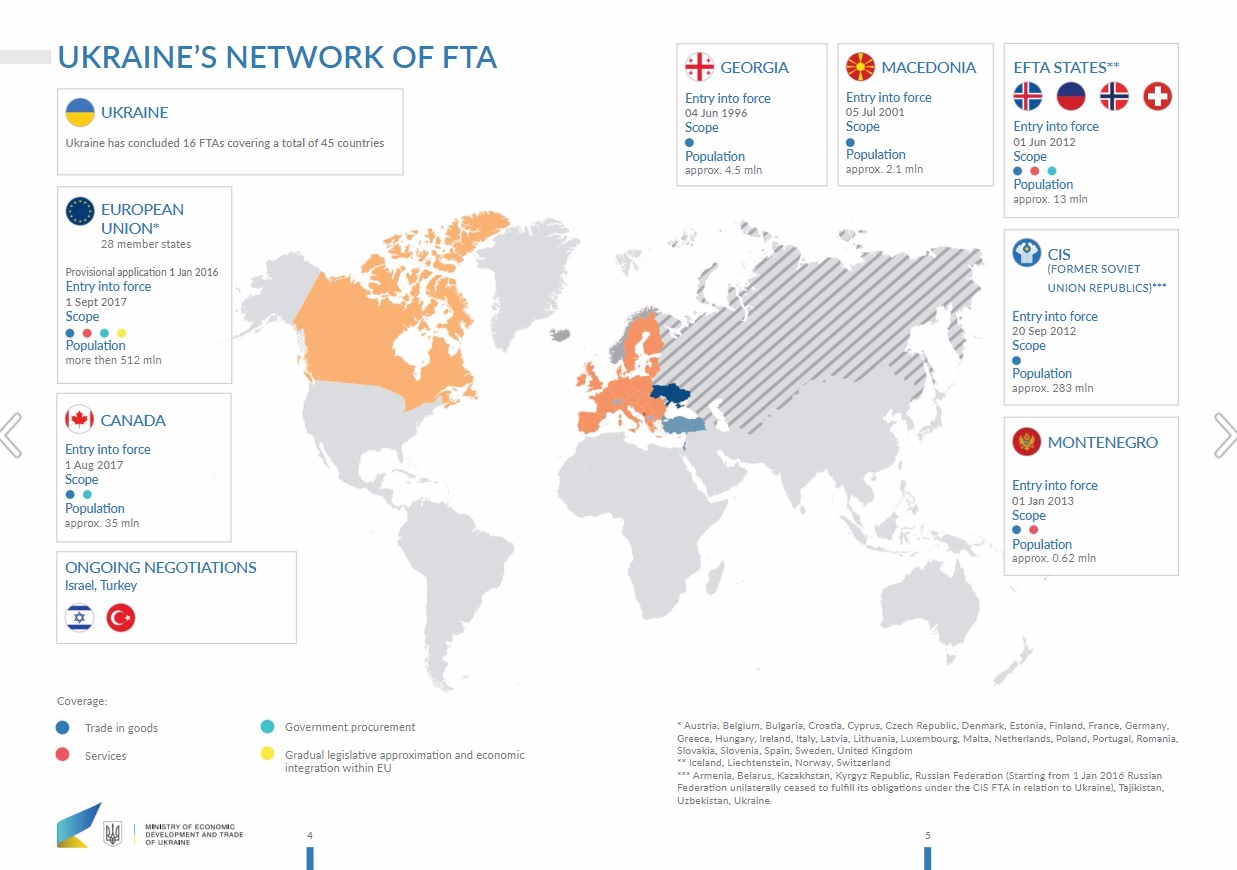 Домашнє завдання: опрацювати  § 41-42, вивчити форми та показники зовнішньої торгівлі, обсяги та структуру експорту й імпорту, основні напрями зовнішньоторго-вельних зв’язків.